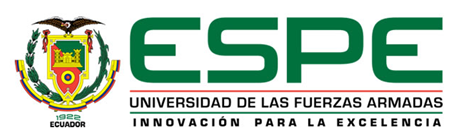 VICERRECTORADO DE INVESTIGACION Y VINCULACION 
CON LA COMUNIDAD
MAESTRIA EN ENTRENAMIENTO DEPORTIVO
LCDA. EDITH SUNTAXI
TEMA:  EL TRABAJO DE FUERZA EN EL RENDIMIENTO DE CORREDORES DE MARATON DE LA FEDERACION DEPORTIVA MILITAR.
AUTOR: LCDA. EDITH GEANINE SUNTAXI SUNTAXI
 
DIRECTOR: PHD EDGARDO ROMERO FROMETA
IDENTIFICACIÓN DEL PROBLEMA
ENTRENAMIENTO DE FUERZA
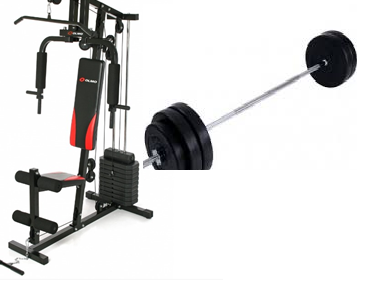 Pesados y cansados
FORMULACIÓN DEL PROBLEMA
¿Cómo   incide un programa de entrenamiento dirigido al desarrollo de la fuerza en el rendimiento de los corredores de maratón, de la Federación Deportiva Militar de Ecuador?
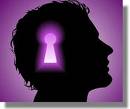 JUSTIFICACIÓN E IMPORTANCIA
Kilómetros /horas de entrenamiento
Movimiento Cíclico
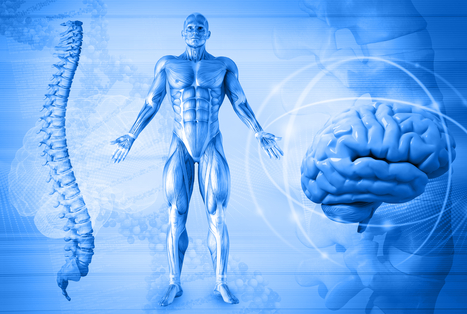 AGRESION
EL TRABAJO DE FUERZA
Estará direccionado a  fortalecer los músculos, para que puedan soportar las exigencias del mataron , no solo en la competición sino en todo el proceso de entrenamiento beneficiando el rendimiento deportivo.
OBJETIVO GENERAL
Diseñar un programa   de fuerza, para analizar los efectos en el   rendimiento de corredores de maratón de la Federación Deportiva Militar.
OPERACIONALIZACIÓN DE VARIABLES
Variable Independiente:

 Trabajo de  Fuerza
Variable Dependiente: 

Rendimiento de los corredores
MARCO TEÓRICO
MARATON
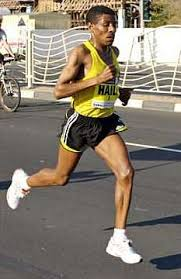 Consiste en recorrer una distancia de 42 195metros (42 km y 195 m).
Prueba de Resistencia
Aeróbica - anaeróbica
Sistema de energía
En el maratón el rendimiento se debe a cuatro factores fisiológicos: el consumo máximo de oxígeno (VO2max), la cinética del VO2, el porcentaje del VO2max que somos capaces de utilizar (%VO2max) y la economía de carrera (EC) (Jones, 2016; Jones y Carter, 2000).
FUERZA
Se manifiesta por la acción conjunta y coordinada del sistema nervioso y muscular para generar tensión y así producir fuerza (Siff y Verkhoshansky, 2000; Bosco, 2000).
De acuerdo con el DRAE (Diccionario de la Real Academia Española) la fuerza se define como aquella “capacidad para mover algo o alguien que tenga peso o haga resistencia”.
(Román Suárez, 2004)en su libro Giga fuerza (2004) destaca que para Vorobiev (1974) en fisiología se entiende por “fuerza muscular aquella tensión máxima expresada en gramos o kilogramos que los músculos son capaces de desarrollar.
Desde que se nace se debe vencer una resistencia constantemente una fuerza o resistencia al movimiento llamada gravedad.
Con el entrenamiento además de vencer la gravedad, se   realiza un trabajo en el cual se movilizan distintas cargas, entendiendo por carga el peso de una masa.
.
FUERZA
La masa que se debe mover, para trabajar la fuerza, en deportes como el atletismo en las carreras, es la carga natural, es decir, el propio peso.
HIPÓTESIS
El trabajo de la fuerza incide significativamente en el rendimiento de los corredores de Maratón de la Federación Deportiva Militar de Ecuador.
POBLACIÓN
Se estudiará la totalidad de la población masculina de los corredores de la Federación Deportiva Militar que son 4 deportistas, con edades de 30 a 42 años.
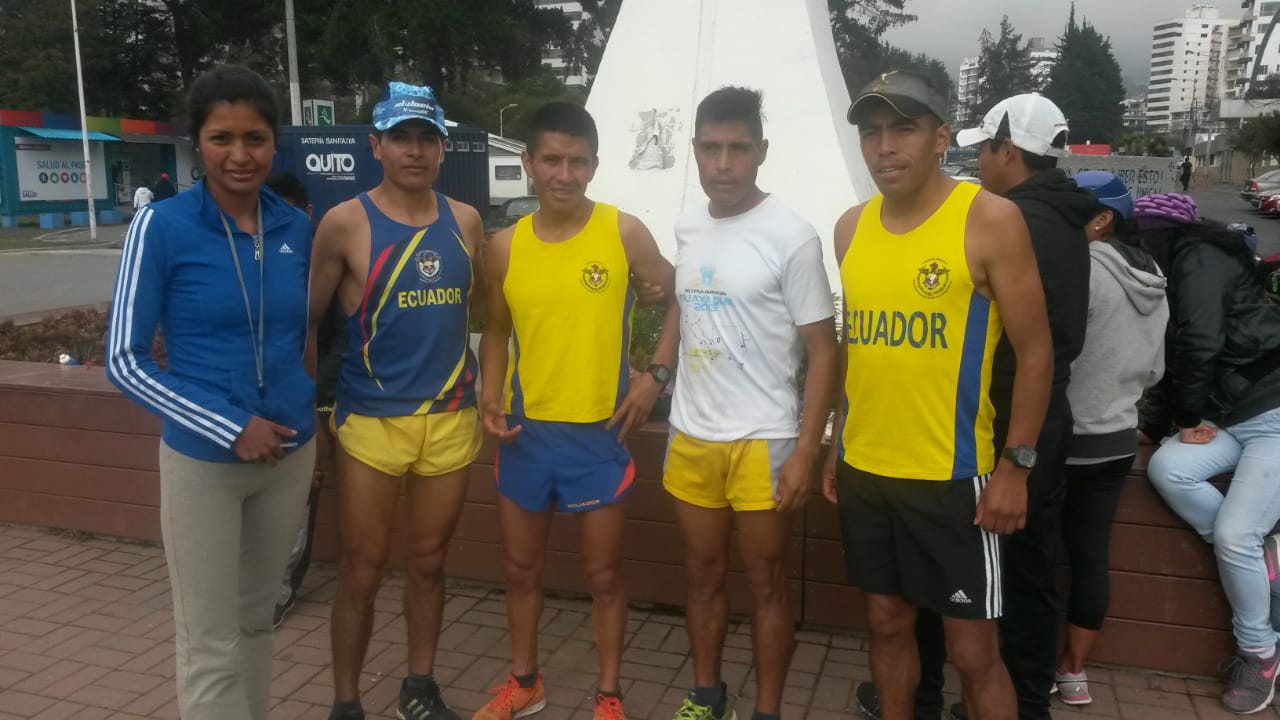 MÉTODO DE MEDICIÓN.
Test de :
Medición de la frecuencia cardiaca.
Medición del lactato 
Medición del  Vo2 máx.
Carrera de  1000 m.
Carrera de 5000 m.
Carrera de 27 km.  
Competencia Internacional de Maratón, en la Coruña, España
Rendimiento
EJERCICIOS DE FUERZA
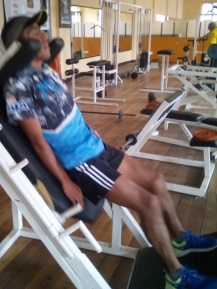 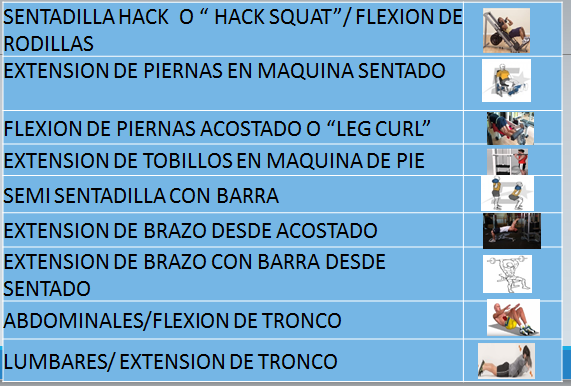 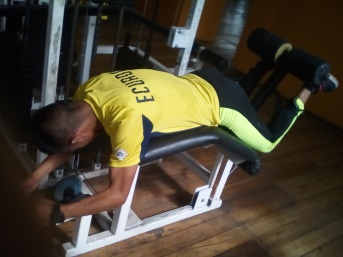 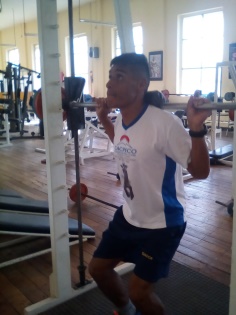 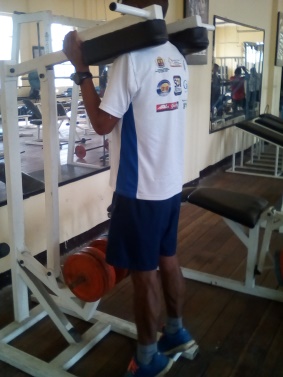 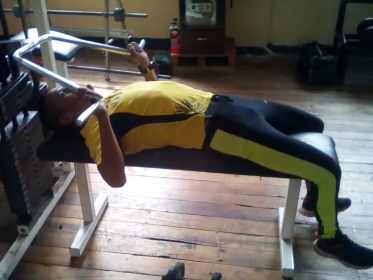 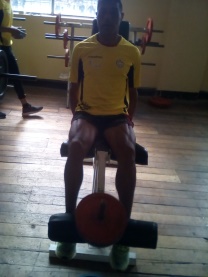 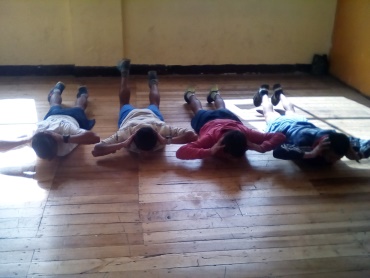 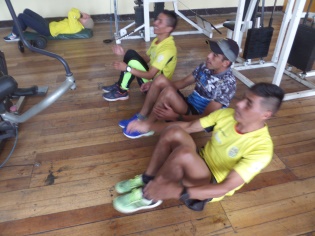 Programa de Fuerza Aplicado.
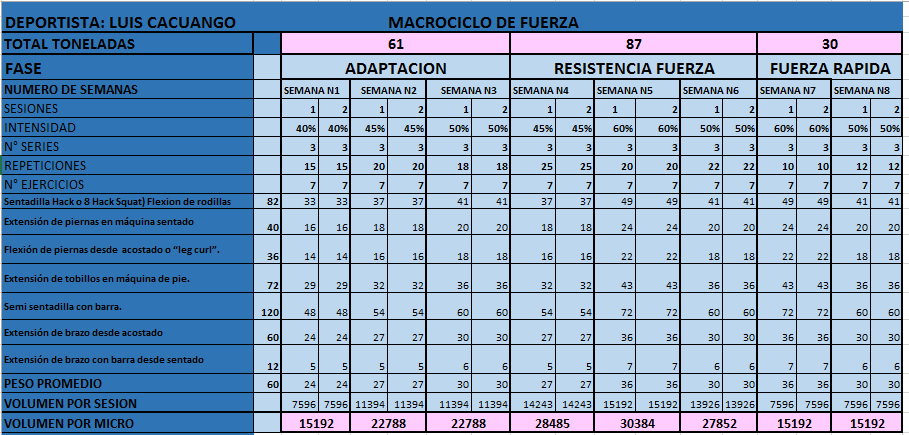 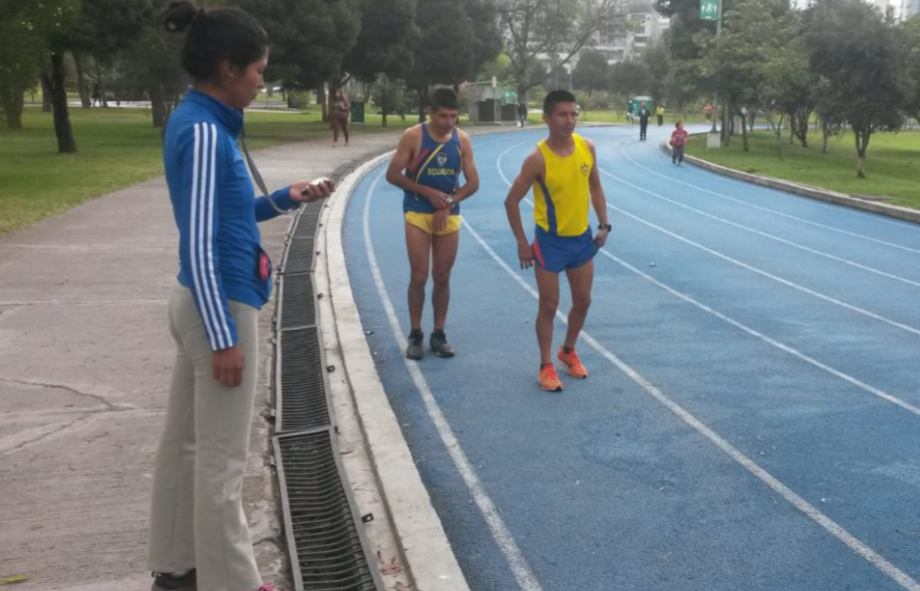 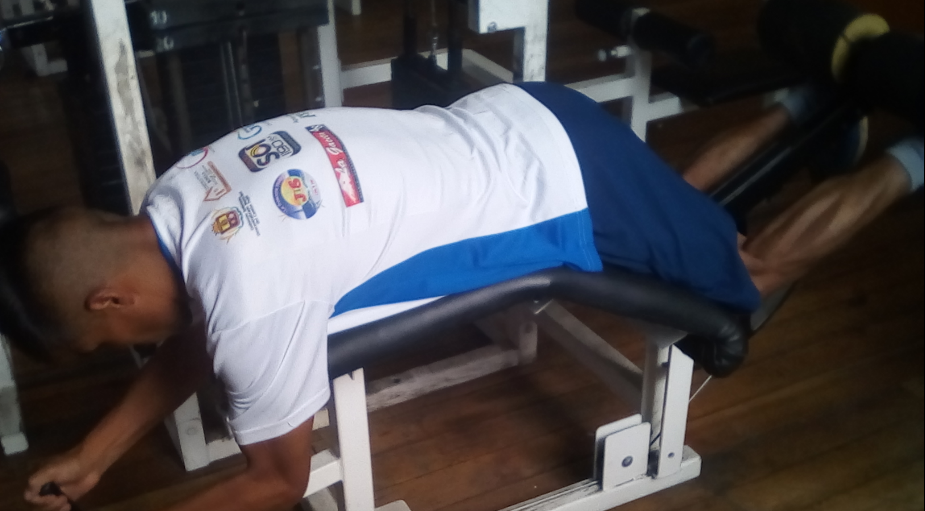 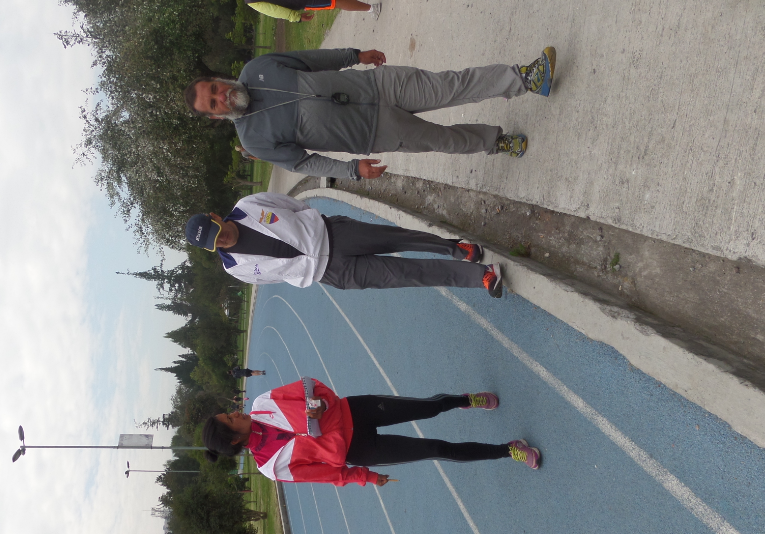 Resultados obtenidos en la investigación.
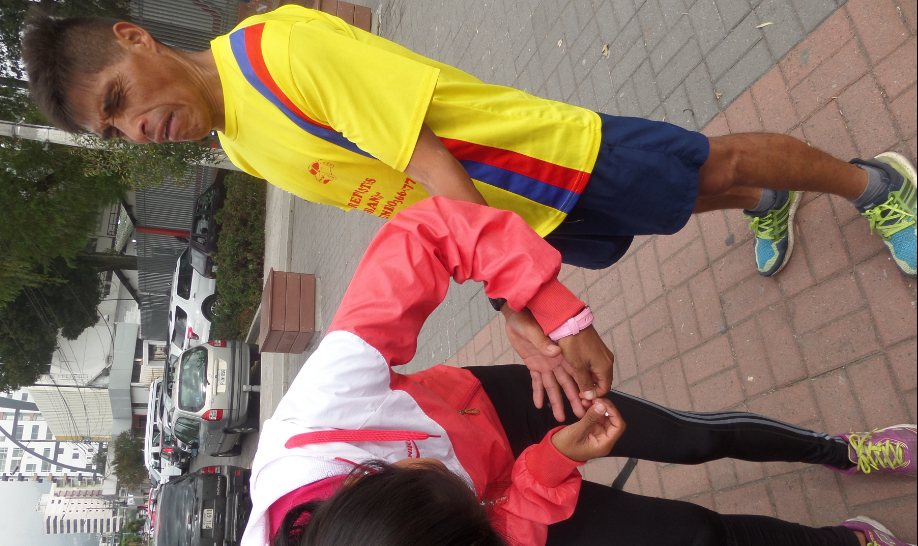 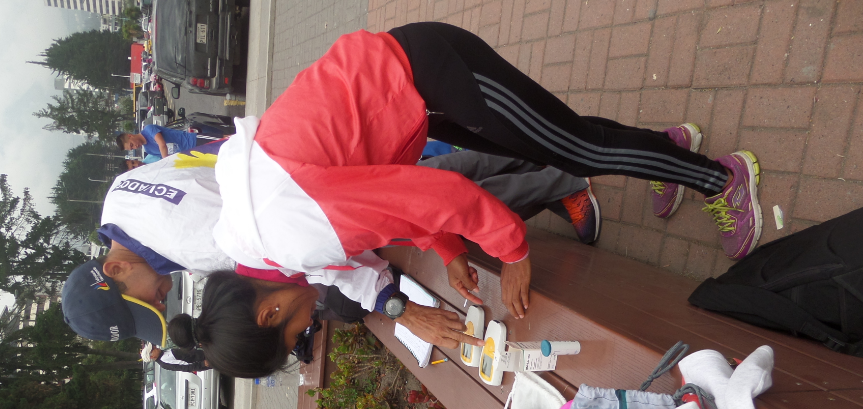 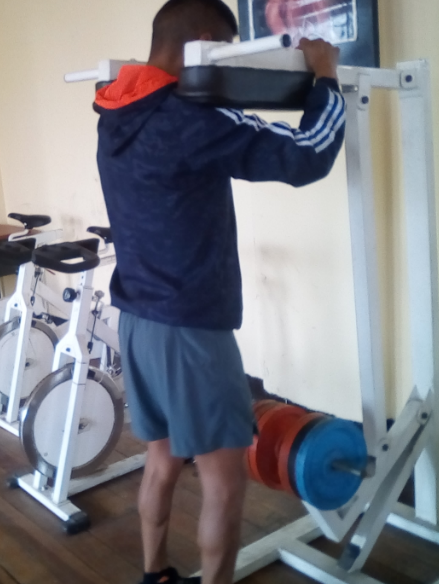 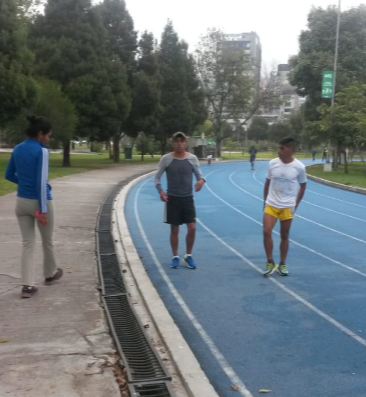 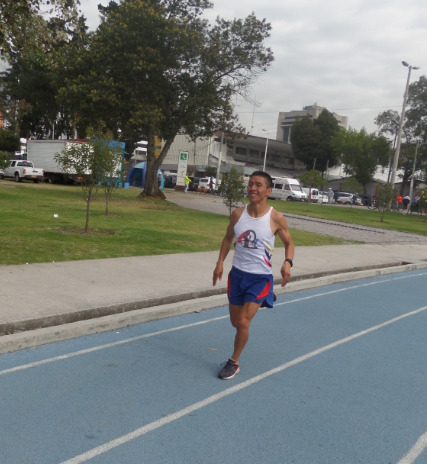 TEST 1000 METROS
TIEMPO
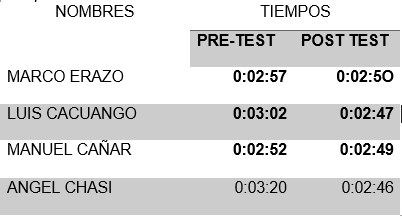 ANÁLISIS DEL VO2 MÁXIMO
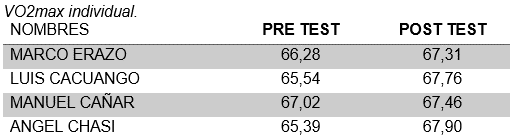 ANÁLISIS LACTATO EN REPOSO
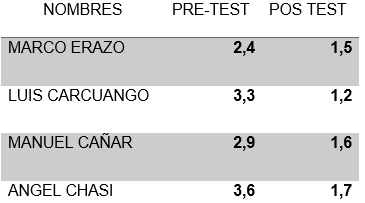 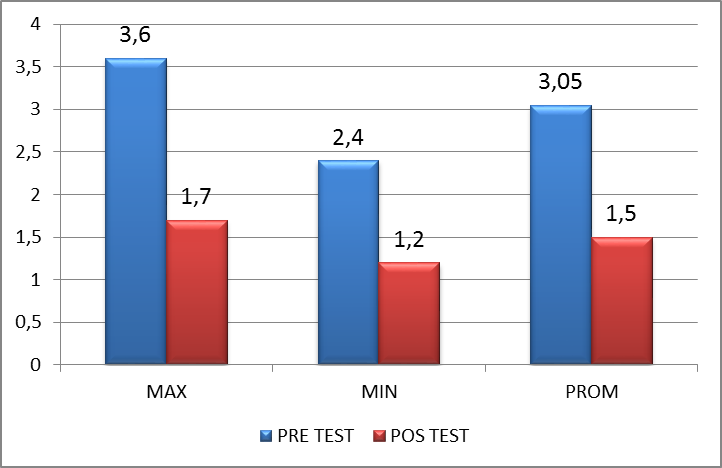 ANÁLISIS LACTATO POS EJERCICIO
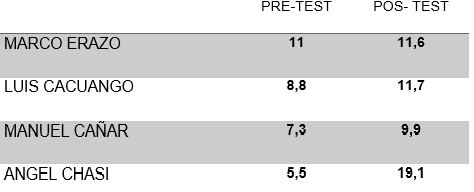 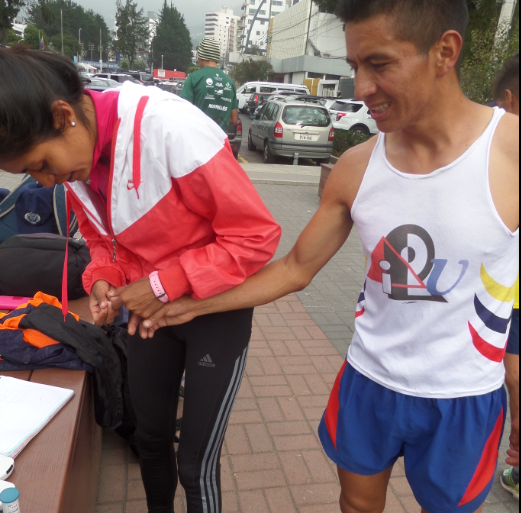 ACLARAMIENTO DE LACTATO
Para determinar la recuperación o eliminación del ácido láctico se utilizó la  siguiente fórmula: 
Rec. Lac. =( LacMax – Lac.Min   ) /    Minutos
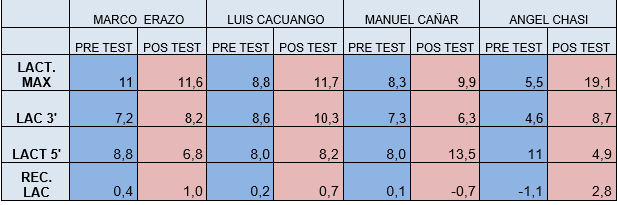 Aumentó la velocidad de aclaramiento (mml/l/min.)
RECUPERACIÓN DE LA FRECUENCIA CARDIACA
ANALISIS DEL TIEMPO
TEST 5000 METROS PLANOS
TEST 27 KILOMETROS
ANÁLISIS DE LA FRECUENCIA CARDIACA  EN REPOSO
TEST DE 5000 METROS
TEST DE 27 KILOMETROS
ANÁLISIS FRECUENCIA CARDIACA MÁXIMA
TEST DE 5000 METROS
TEST 27 KILOMETROS
ANÁLISIS DE LA RECUPERACIÓN DE LA FRECUENCIA CARDÍACA
TEST DE 5000 METROS
TEST 27 KILOMETROS
ANALISIS DEL SALTO  DE LONGITUD SIN CARRERA DE IMPULSO
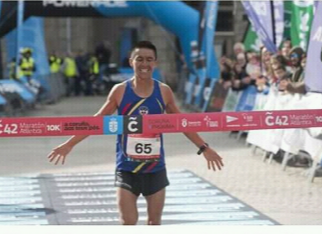 CONCLUSIONES
En la investigación se cumple con los objetivos propuestos y se confirma la hipótesis planteada, demostrando que el entrenamiento de fuerza actuó de manera positiva en el rendimiento de maratonistas de la FEDEME.
Los resultados demuestran que hubo mejoría ostensible en todas las pruebas de Carrera y en el salto, indicativo de un desarrollo efectivo tanto de la resistencia aerobia, láctica y la fuerza rápida.
Los indicadores fisiológicos VO2máx, frecuencia cardíaca máxima y mínima valores de lactato máximo , mínimo y aclaramiento del lactato mostraron desplazamientos muy positivos, indicativos de la influencia del programa de fuerza aplicado.
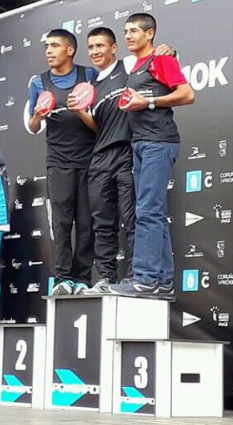 Se concluye también que en el pos-test en la prueba de 27 km los valores de la frecuencia cardiaca al concluir la prueba y luego de cinco minutos de concluida no manifestaron valores de desplazamientos favorables al programa, lo que es indicativo de que siendo una distancia eminentemente aerobia reclama de un tiempo mayor de aplicación de este tipo de programa de fuerza.
En la investigación se destaca como muy positivo los valores obtenidos del lactato sanguíneo, una vez concluida la aplicación del programa de ejercicios de fuerza, directamente asociados con una mejor preparación láctica de los corredores.
RECOMENDACIONES
Seguir aplicando el plan de fuerza en los maratonistas de la FEDEME para sistematizar los logros. 
Dirigir la investigación hacia una aplicación más prolongada del plan de fuerza, utilizando, de forma dominante, el empleo de ejercicios con pesas, por su variabilidad al aplicarlo en diferentes ángulos del trabajo muscular.
Gracias por su atención.